Deep Learning (contd.)
CS771: Introduction to Machine Learning
Nisheeth
2
Backpropagation
Start taking the derivatives of the loss function w.r.t. params of the last layer and then proceed backwards
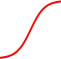 Reuse already calculated gradients computed by the previous layer
Can reuse previous derivative computations due to the recursive nature of the neural net architecture
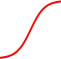 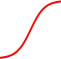 3
Backpropagation through an example
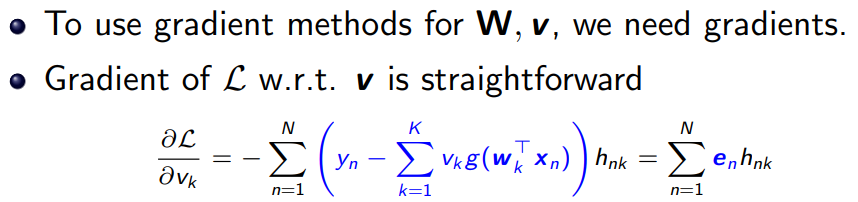 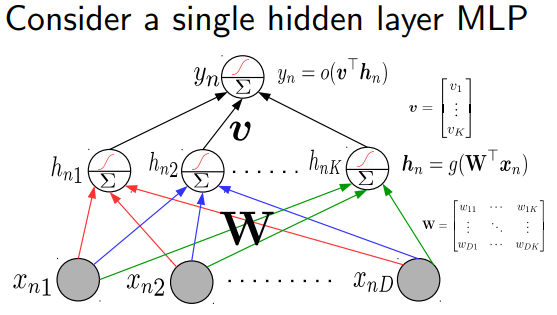 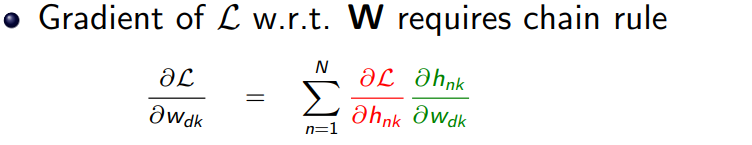 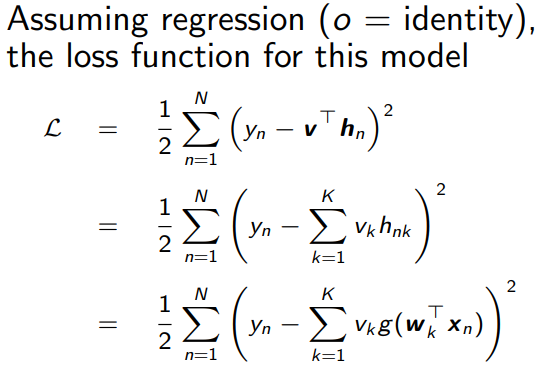 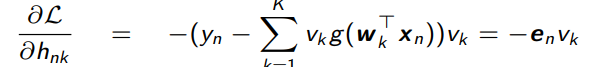 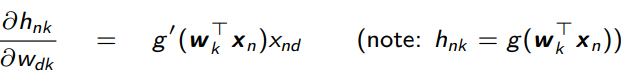 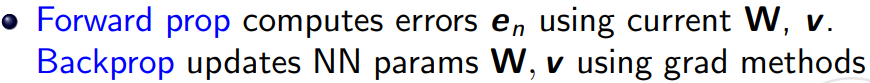 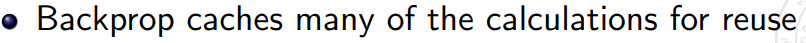 4
Backpropagation
Computes loss using current values of the parameters
Backprop iterates between a forward pass and a backward pass









Software frameworks such as Tensorflow and PyTorch support this already so you don’t need to implement it by hand (so no worries of computing derivatives etc)
Computes the gradient of the loss, starting with params in the last layer and going backwards
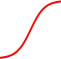 Backward Pass
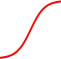 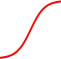 Forward Pass
Using computational graphs
5
Neural Nets: Some Aspects
Much of the magic lies in the hidden layers

Hidden layers learn and detect good features

Need to consider a few aspects
Number of hidden layers, number of units in each hidden layer
Why bother about many hidden layers and not use a single very wide hidden layer (recall Hornik’s universal function approximator theorem)?
Complex networks (several, very wide hidden layers) or simpler networks (few, moderately wide hidden layers)?
Aren’t deep neural network prone to overfitting (since they contain a huge number of parameters)?
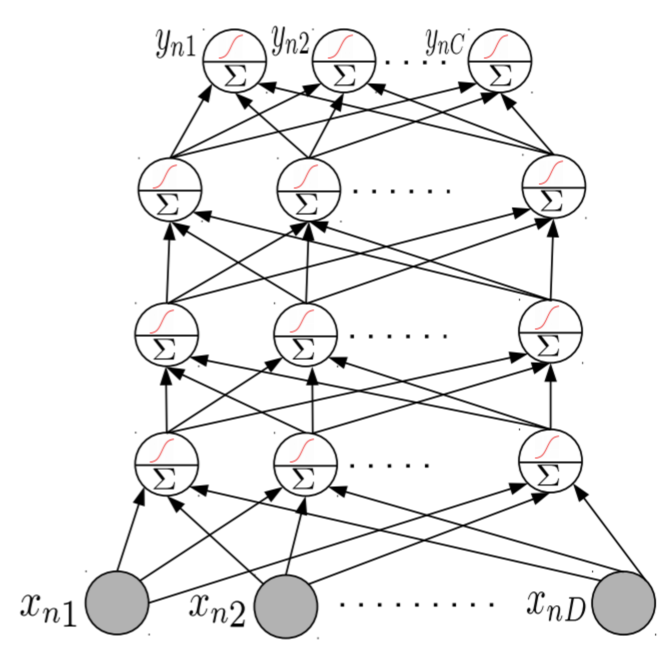 Choosing the right NN architecture is important and a research area in itself. Neural Architecture Search (NAS) is an automated technique to do this
6
Representational Power of Neural Nets
K = 20
K = 6
K = 3
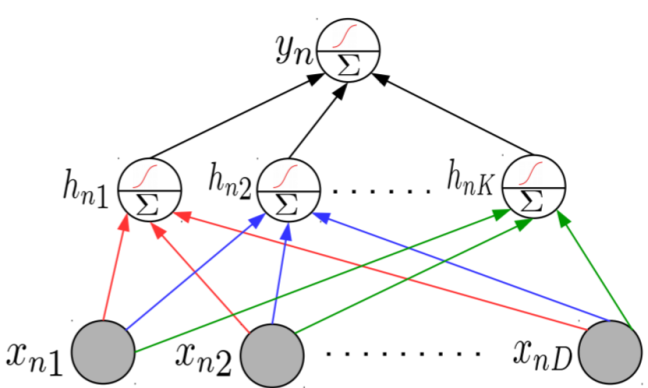 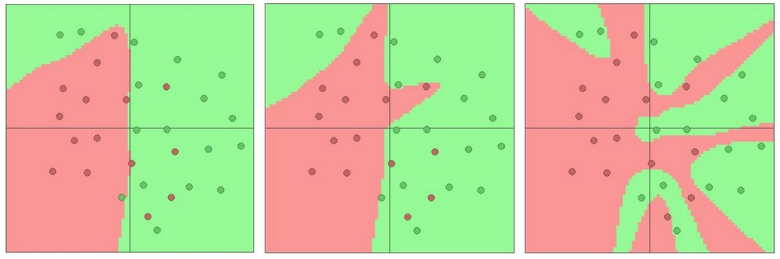 Various other tricks, such as weight sharing across different hidden units of the same layer (used in convolutional neural nets or CNN)
7
Preventing Overfitting in Neural Nets
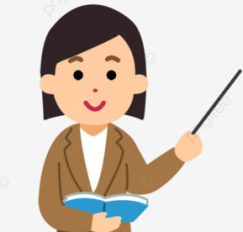 Single Hidden Layer NN with K = 20 hidden units and L2 regularization
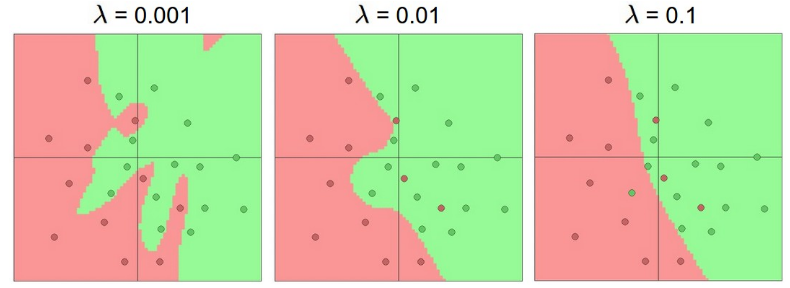 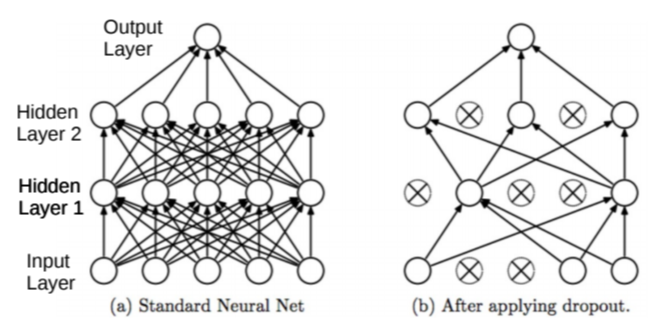 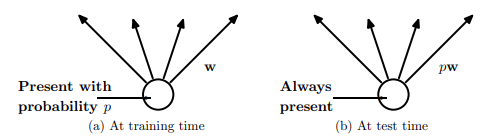 Fig courtesy: Dropout: A Simple Way to Prevent Neural Networks from Overfitting (Srivastava et al, 2014)
8
Wide or Deep?
While very wide single hidden layer can approx. any function, often we prefer many, less wide, hidden layers








Higher layers help learn more directly useful/interpretable features (also useful for compressing data using a small number of features)
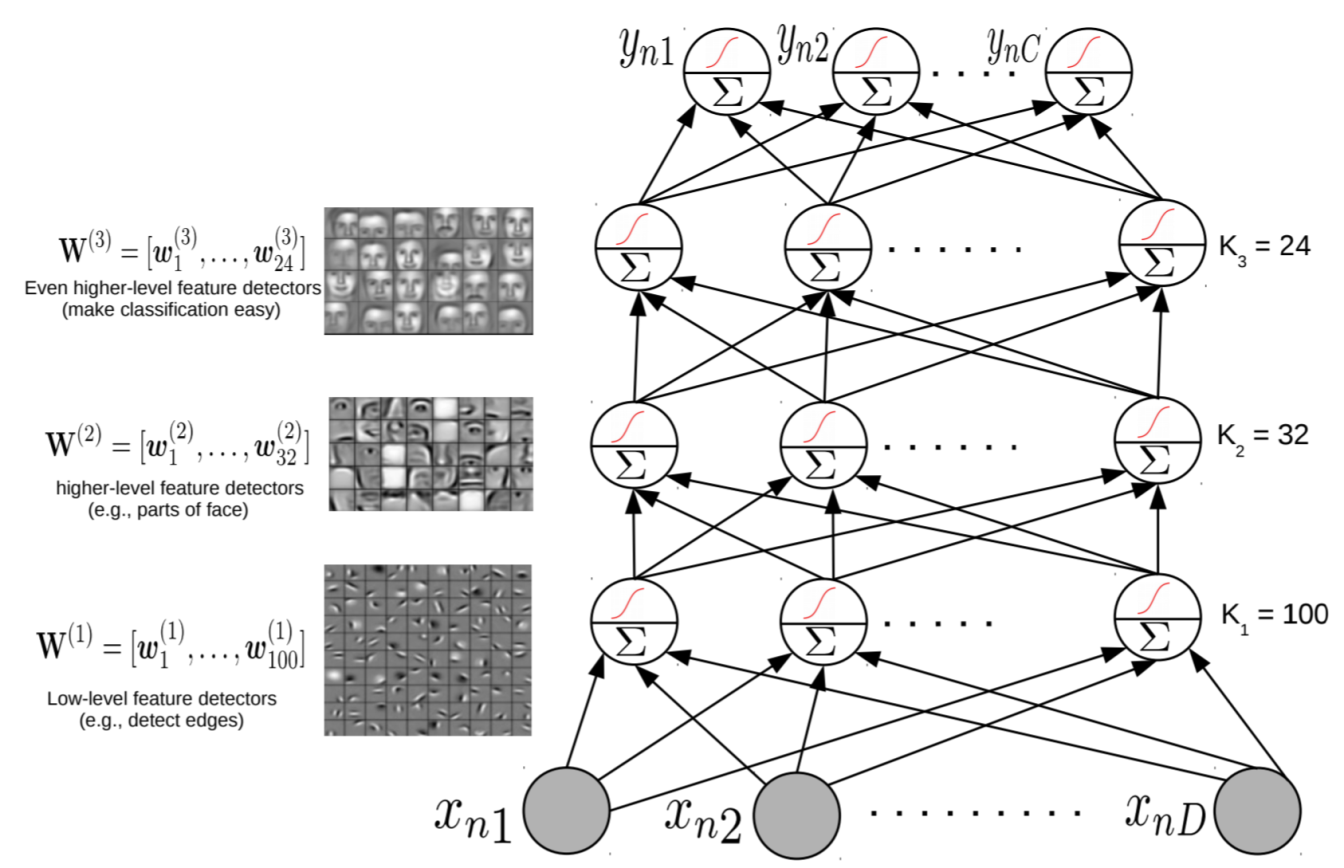 Conv nets basics
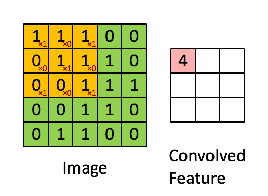 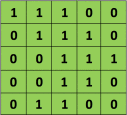 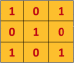 Image patch
Filter
Convolution
https://ujjwalkarn.me/2016/08/11/intuitive-explanation-convnets/
Discriminability from diverse filtering
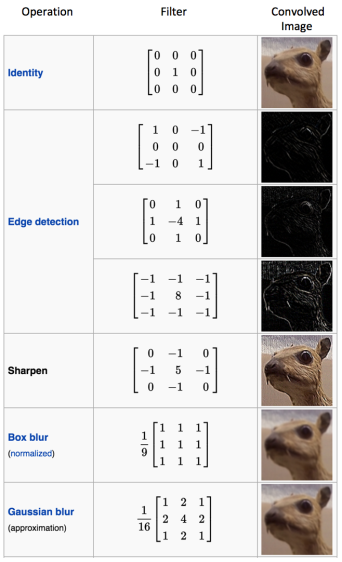 A typical convnet: AlexNet
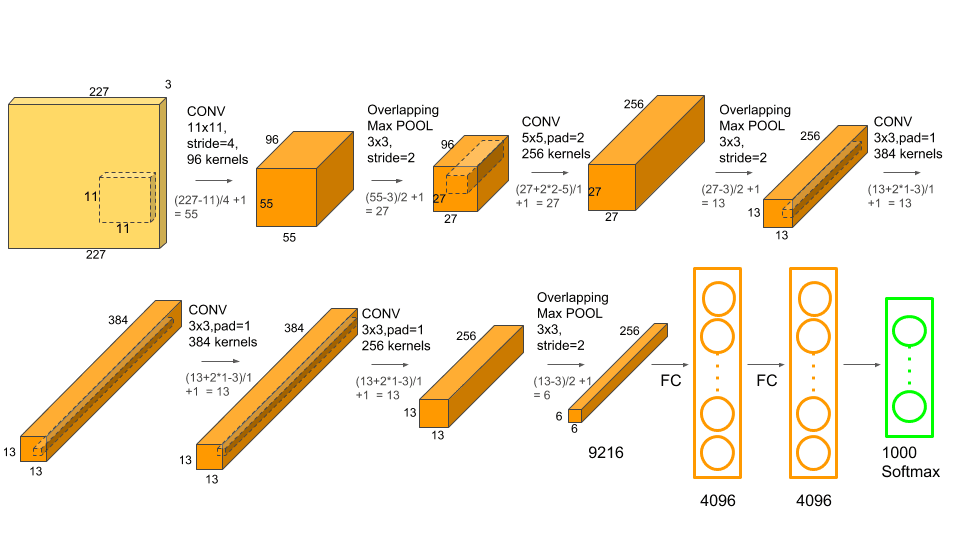 11
Superhuman object recognition in images
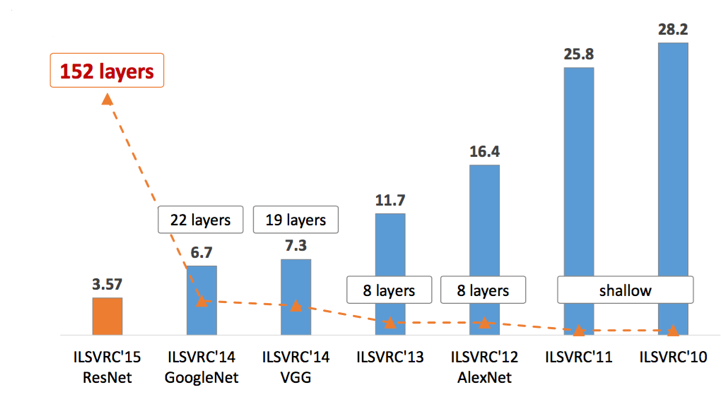 12
But deep networks are fickle
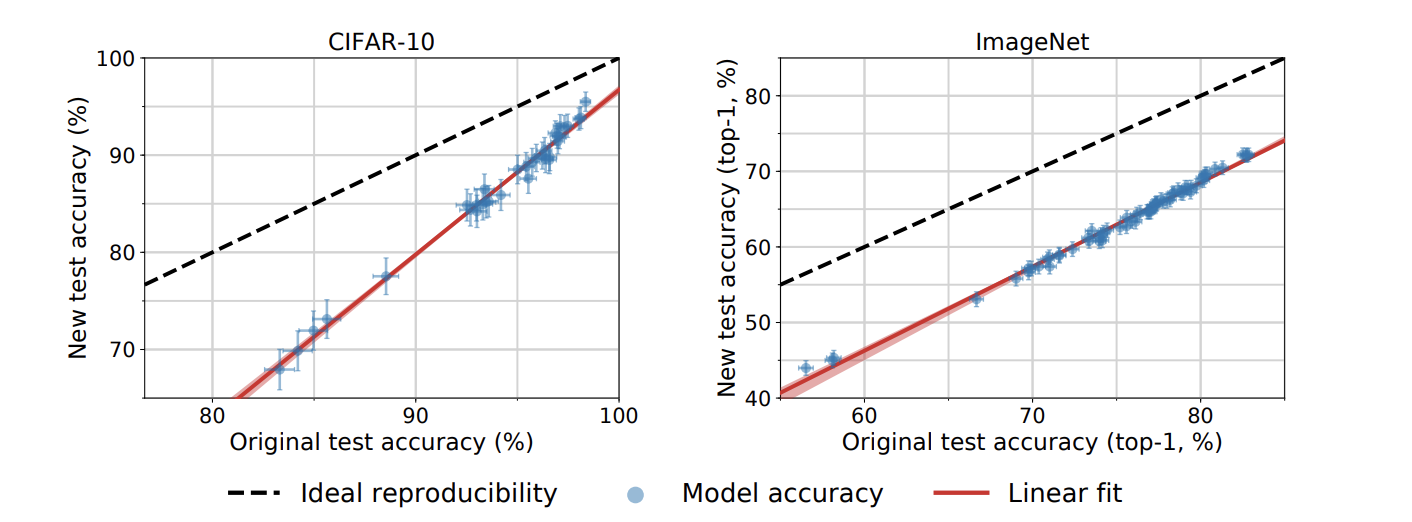 Do imagenet classifiers generalize to imagenet? (link)
13
… and brittle
https://arxiv.org/pdf/1811.11553.pdf
… and stupid
… beyond belief
Untransformed images are classified with 98% and 100% accuracy
Transformed image accuracy drops enormously 
Human performance is unaffected
Humans know when they are going to have trouble
17
Using a Pre-trained Network
A deep NN already trained in some “generic” data can be useful for other tasks, e.g.,
Feature extraction: Use a pre-trained net, remove the output layer, and use the rest of the network as a feature extractor for a related dataset









Fine-tuning: Use a pre-trained net, use its weights as initialization to train a deep net for a new but related task (useful when we don’t have much training data for the new task)
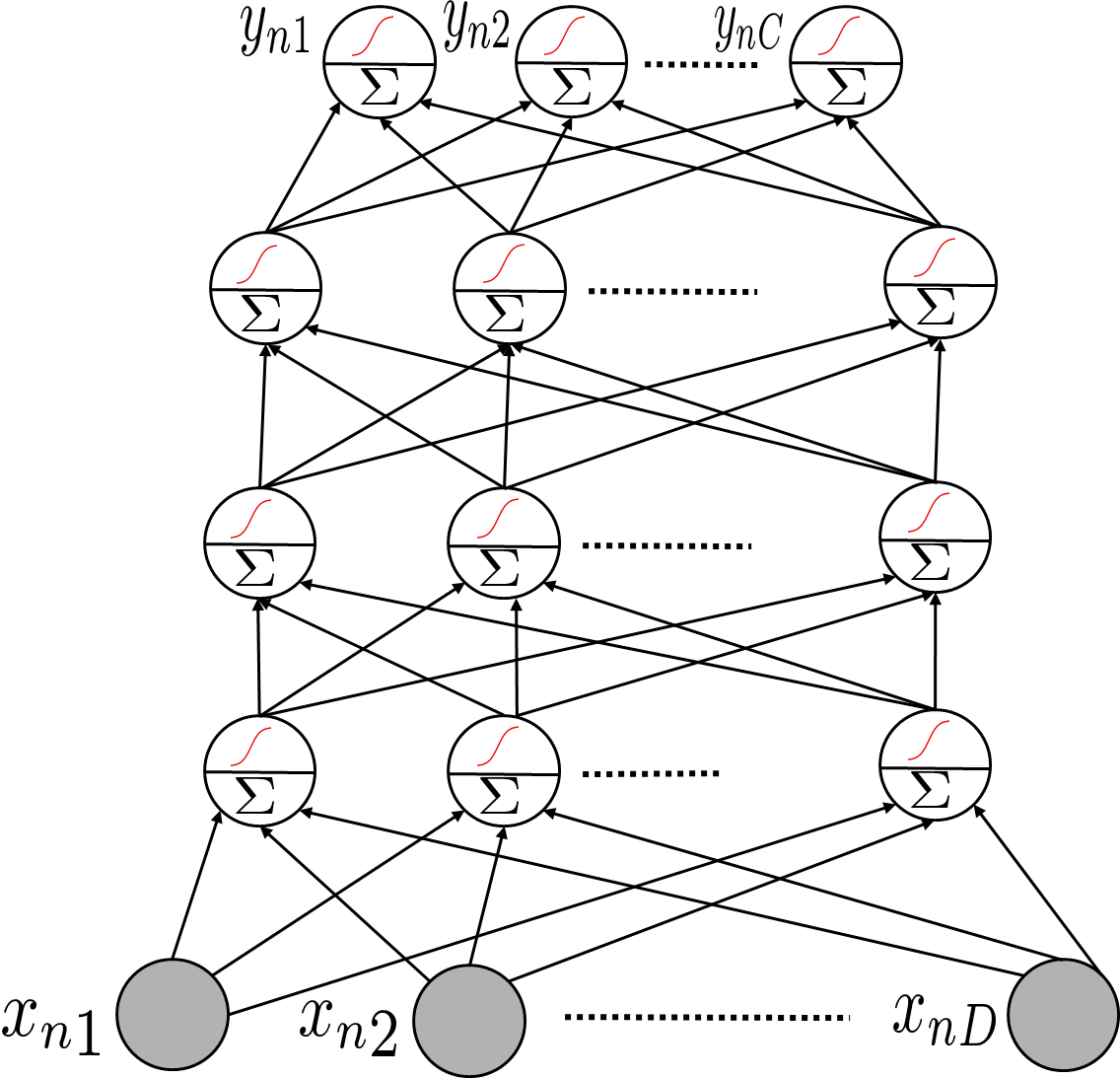 This part of a pre-trained net can be used as a feature extractor on some new task
Many packages, like Tensorflow and PyTorch provide such pre-trained module ready to be used
Sometimes also known as “transfer learning” in the context of neural nets
18
Deep Neural Nets: Some Comments
Highly effective in learning good feature rep. from data in an “end-to-end” manner

The objective functions of these models are highly non-convex
But fast and robust non-convex opt algos exist for learning such deep networks

Training these models is computationally very expensive
But GPUs can help to speed up many of the computations

Also useful for unsupervised learning problems (will see some examples)
Autoencoders for dimensionality reduction
Deep generative models for generating data and (unsupervisedly) learning features – examples include generative adversarial networks (GAN) and variational auto-encoders (VAE)